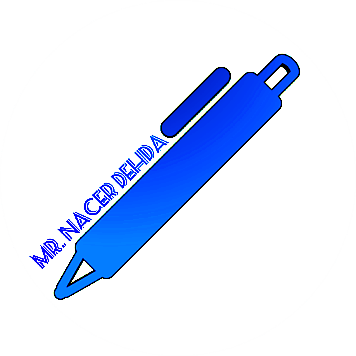 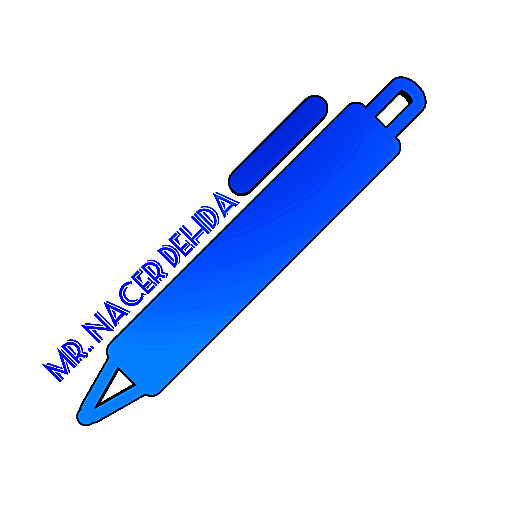 Syntax
We have studied the phonological and morphological structures of the English language. But to know a language and to speak it correctly also involves being able to articulate complete sentences. 
The study of the syntax of a language is the study of its sentence structure as well as the linguistic knowledge necessary to form sentences.
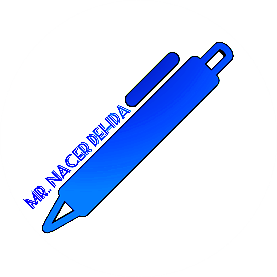 1. What is a sentence?
At first sight, this may seem like a trivial question to you. If you take into consideration though that there is a branch of linguistics that has been devoting its energy solely to the analysis of sentences, the question may be worthy of scrutiny. 
Let’s take a look at some definitions of sentences first. Then we will go into models of grammars in detail.
1.1. LOGICAL DEFINITION
A logical definition claims that a sentence is the expression of one single, complete thought. However, complex sentences may consist of several thoughts which are interwoven. Thus, this definition does not apply to all sentences. One example of a complex thought structure is subordinate sentences.
1.2. STRUCTURALIST DEFINITION (BLOOMFIELD)
Following the American structuralist Bloomfield, a sentence is "an independent linguistic form, not included by virtue of any grammatical construction in any larger linguistic form." A sentence is independent of any other linguistic form because it can stand alone, other than a single lexeme, which represents no independent syntactic unit.
According to this definition, subordinate clauses are not sentences of their own because they depend on the main clause. In the following, we will see how structuralist analysis deals with sentence structure where subordinate clauses appear.
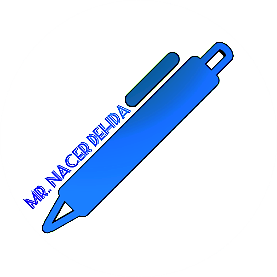 2. GRAMMATICALITY AND ACCEPTABILITY
Sentences can also be categorized under the aspects of grammaticality and acceptability. Sentences of a language can be grammatically correct or not. In the latter case, we call them ungrammatical sentences. This term may sound contradictory, since a sentence is, per definition, grammatically correct and complete.
Sentences can, nevertheless, lack correct grammaticality, e.g.: *Susan put the knife. Ungrammatical sentences appear in everyday language. When you observe your own language, you should find plenty of them.
Also, sentences may be grammatically correct, but still make no sense at all. In this case, they lack acceptability. Examples from English and German are: 
Colorless green ideas sleep furiously. 
Acceptability hence means that the meaning content of the sentence must be clear, understandable or acceptable to the reader.
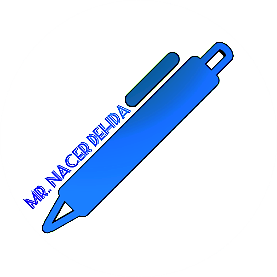 3. Sentence types
2.1
Simple sentences consist of one clause only. These clauses contain only one verb: "Mary went to town."
Simple sentences
4
2.2
(also: compound sentences) consist of two or more clauses joined by words like "and", "or", "but", etc. These words are called conjunctions. The clauses in coordinate sentences hold equal status, i.e. they could each stand alone as simple sentences: "The captain gave an order but the crew hesitated to confirm."
Coordinate sentences
4
2.3
Complex sentences consist of two or more clauses. Here, one clause serves as the grammatical part of another. We call these embedded clauses. Embedded clauses do not have a status equal to a simple sentence. In other words, they cannot stand alone and depend on the sentences which contain them. "Peter said Jane became ill yesterday." Most times embedded clauses are introduced by special words such as "whether", "that", "if", etc.
Complex sentences
4
These are called subordinators: "Peter said that Jane became ill yesterday." Complex sentences may also differ in form from simple sentences because the word order or grammatical form of words is altered: "The captain said the starship took up speed immediately.", but "The captain wanted the starship to take up speed immediately."
4
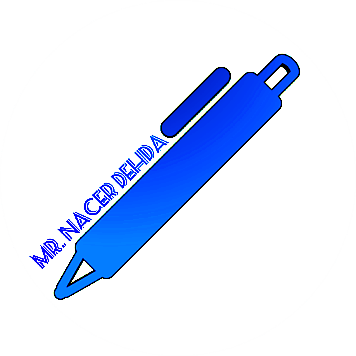 Thank you !!